Vangeli sinottici
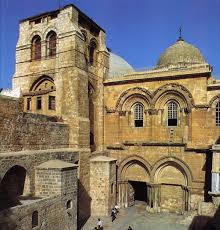 I Vangeli sinottici …
… sono stati redatti tra il 65 e l’80 d. C. 
cioè in un periodo in cui si avvertiva la necessità di avere testimonianze scritte su Gesù visto che il tempo si distanziava sempre più dalla Risurrezione.
Matteo, Marco e Luca …
sono detti ‘sinottici’ perché, 
se letti parallelamente 
l’uno accanto all’altro, presentano 
numerose somiglianze.
Frammento Muratoriano
Il primo documento ufficiale con l’elenco dei Libri costituenti il NT è il Frammento Muratoriano dal nome di colui (Ludovico Antonio Muratori) che lo scoprì e lo fece pubblicare nel 1740. In esso sono riconosciuti ‘validi’ i quattro Vangeli, gli Atti, 13 lettere di Paolo, Giuda, 1 e 2 Giovanni e l’Apocalisse.
… Frammento Muratoriano
Conservato in un mss dell’VIII sec. presso la Bib Ambrosiana di Milano
Traduzione  latina di un originale greco 
del II / III secolo.
Lo Spirito Santo …
“Ma il Consolatore, lo Spirito Santo che il Padre manderà nel mio nome, egli v'insegnerà ogni cosa e vi ricorderà tutto ciò che io ho detto” (Gv 14,26).
Un importante aspetto è quello della fedeltà agli insegnamenti di Gesù: “...fedeltà a ciò che era fin dall'inizio” /(1 Gv 2,24).
 Ancora: “Io  ho ricevuto dal Signore quello che a mia volta vi ho trasmesso” (1 Cor 11,23).
OCCORRE RISALIRE ALLA TRADIZIONE SCRITTA CHE E’ ALL’ORIGINE DEI VANGELI
Prima testimonianza
la più antica circa la composizione dei Vangeli canonici è quella di PAPIA, vescovo di Gerapoli, in Frigia, che verso il 130 scrive un’“Interpretazione delle parole del Signore” in 5 libri. “Marco, che era stato interprete di Pietro, ha accuratamente messo per iscritto tutto ciò di cui si ricordava, senza tuttavia rispettare l’ordine con cui fu detto o compiuto dal Signore. Egli infatti non aveva ascoltato né seguito il Signore, ma più tardi, come ho detto, ascoltò e seguì Pietro.
… continua
Questi dava la sue istruzioni secondo le necessità e non come una raccolta ordinata delle parole, cosicché Marco non ha commesso alcun errore a metterne per iscritto alcune, come se le ricordava. La sua unica preoccupazione fu di non omettere nulla di ciò che aveva sentito, senza introdurvi delle falsità”. Ancora: “Matteo dunque ha messo in ordine i detti, in lingua ebraica; ognuno li interpretò come poteva” (Hist. eccl. III,39,15-16)
Seconda testimonianza
“I Vangeli che comprendono le genealogie sono stati scritti prima e che quello secondo san Marco fu scritto nelle circostanze seguenti: avendo Pietro predicato la dottrina pubblicamente a Roma e avendo esposto il Vangelo con l’aiuto dello Spirito, i suoi uditori, che erano numerosi, esortarono Marco, poiché era stato suo compagno da molto tempo e ricordava le sue parole, a trascrivere ciò che egli aveva detto. Lo fece e trascrisse il Vangelo per coloro che glielo avevano chiesto. Quando Pietro lo venne a sapere, non fece nulla con i suoi consigli per impedirlo o per sollecitarlo” 
(Hist. eccl. VI,14,5-7).
COSA SI DEDUCE DA ESSE?
Papia e Clemente sono d’accordo nell’attribuire la composizione di uno dei Vangeli a Marco, discepolo di Pietro, di cui ha messo per iscritto la predicazione
Secondo Clemente, Marco scrive il Vangelo quando Pietro è ancora vivo e lo scrive a Roma. 
Papia lascerebbe invece intendere che l’ha scritto dopo la morte di Pietro.

Clemente ci dice di Matteo che contiene una genealogia di Cristo (Mt 1,1-17).
… continuiamo
Papia ci informa che Matteo avrebbe scritto in ebraico (aramaico?) e poi sarebbe stato tradotto in greco.

Deduciamo che:
secondo Papia, Matteo avrebbe scritto dopo Marco;
secondo Clemente, Marco avrebbe scritto dopo Matteo e Luca (entrambi hanno la genealogia).
La tradizione, dopo Ireneo, riterrà l’ordine: Mt, Mc e Lc.

Perché?

Quando furono effettivamente scritti?
TEORIA DELLE DUE FONTI
Elaborata verso la metà del sec. scorso, seppur con alcune riserve, è accettata dalla maggior parte degli esegeti, cattolici e protestanti.

I Vangeli sinottici derivano la loro origine dalla fonte ‘Marco’ (meglio dire ‘proto-Marco) e dalla fonte ‘Q’.
1)MARCO da cui dipendono MATTEO e LUCA nei racconti comuni con Marco 

Matteo e Luca presentano alcune sezioni sconosciute a Marco (es. discorso inaugurale e ‘parole’ di Gesù).

2)Q (‘quelle’ in tedesco vuol dire appunto ‘fonte’) da cui hanno attinto MATTEO e LUCA per le parti che hanno in comune tra loro, ma che Marco non possiede.
Chi ha ragione?
Mt e Lc sono indipendenti l’uno dall’altro in alcune sezioni: hanno attinto da fonti secondarie.
 
Tuttavia, anche dove Mt, Mc e Lc sono simili, presentano delle piccole divergenze. Perchè?
 
Mt e Lc provengono da Mc, ma non da Mc attuale, ma dal PROTO-MARCO, cioè da un precedente Vangelo di Marco che è andato perduto.

Si concorda perciò con Papia che dà la priorità a Marco
In base alla Teoria delle due Fonti si possono datare
-Marco, un po’ prima (secondo Clemente Alessandrino) o un po’ dopo (Ireneo) la morte di Pietro, cioè tra il 64 e il 70 e non dopo questa data perché Marco non sembra supporre la distruzione di Gerusalemme.
-Matteo e Luca, dopo il 70 perché la distruzione di Gerusalemme è già avvenuta. Quindi tra il 75 e il 90.
… precisazioni
L’origine apostolica e gli inizi letterari dei tre sinottici giustificano il loro valore storico. Provengono dalla predicazione orale e hanno alla base la garanzia dei testimoni oculari (Lc 1,1-2). Chiaramente gli autori non intendevano fare “storia”, ma trasmettere un “messaggio” teologico e missionario.
I mss maiuscoli più noti sono:
S (01) = Codice Sinaitico perché scoperto nel Monastero di S. Caterina sul Monte Sinai (tra il 1844 e il 1859) e conservato al British Museum di Londra. È del IV secolo.
B (03) = Codice Vaticano perché conservato nella Biblioteca apostolica Vaticana. È del IV secolo.
A (02) = Codice Alessandrino anch’esso conservato al British Museum di Londra. È del V secolo.
C (04) = Codice di Efrem. È conservato alla Biblioteca nazionale di Parigi ed è del V secolo.
Geografia
Giudea … inizi
Galilea … missione  
(16,21 decide di ‘salire’ a Gerusalemme)
Giudea … passione – morte – risurrezione
Matteo
Vangelo più commentato dai Padri 
Noto alla Didachè 
A definire che è di Mt è Papia di Gerapoloi
Ha raccolto i detti di Gesù
Ha scritto in ebr. secondo Papia e Origene
Origene lo definisce ex pubblicano divenuto apostolo e dice che l’ha scritto per i credenti provenienti dal giudaismo
Caratteristiche
Linguaggio e contesto semitico
Ispirazione alla LXX circa l’AT
Preoccupazione del ‘compimento’ (11 v.)
Insistenza sul ‘Dio con noi’
Apertura del messaggio ai pagani
5 loghia / discorsiscanditi dalla ‘formula’“… quando Gesù ebbe finito …”
Teologia
Riprende da Marco

Pensiero deducibile perciò da quelle sezioni proprie
Continuità
Non sono dèi diversi: AT e Mt, ma è lo stesso. C’è continuità tra AT e Mt
Gesù è il Messia
Gesù conferma la torah cap. 5
Il sacrificio di Cristo è per la redenzione di Israele (come il capro espiatorio
Figlio dell’uomo (Dn 2-7) che Mt usa ben 30 v
… chiesa
Solo Mt usa ‘chiesa’ (ekklesìa) 16,18 e 18,17 a differenza degli altri evangelisti che non ne fanno menzione del termine
Destinatari
Comunità conoscitrice della dottrina giudaica
(divergenze con i farisei)
Comunità proveniente dal paganesimo
(nella genealogia già donne pagane)

Le due comunità si ‘incontrano’
Composizione
Dopo il 70 d. C. 

Ovvero nel momento in cui Israele devev ricostruire la comunità non più intorno al Tempio
Forse composto ad Antiochia di Siria (4,24 la notorietà di Gesù diffusa anche in Siria)
Autore
Giudeo cristiano
Conosce bene l’AT
Familiarità con il mondo farisaico, ma anche distanza da esso (ma non è antigiudaico!)
Primo 
Discorso
Gesù e il diavolo
Formula esorcistica (Nm 10,35)
Sorgi, Signore,
e siano dispersi i tuoi nemici
e fuggano davanti a te coloro che ti odiano.

Salmo 91
Le tentazioni
Attività taumaturgica e liberatrice
Tipico di Matteo …
‘Geenna’ Mt 5,20-48
Padre nostro Mt 6,9-13 e Lc 11,2-4: 
non entriamo nella tentazione
Parola e liberazione
Episodio estremo …
Continua Marco …
Continua Luca …
Solo Matteo … muto indemoniato
Usciti costoro, gli presentarono un muto indemoniato. Scacciato il demonio, quel muto cominciò a parlare e la folla presa da stupore diceva: "Non si è mai vista una cosa simile in Israele!". Ma i farisei dicevano: "Egli scaccia i demòni per opera del principe dei demòni" (Mt 9,32-34).
Mandato agli apostoli di scacciare
Usato … il diavolo … per criticare
Circa Giovanni Battista ...
E' venuto Giovanni, che non mangia e non beve, e hanno detto: Ha un demonio. E' venuto il Figlio dell' uomo, che mangia e beve, e dicono: Ecco un mangione e un beone, amico dei pubblicani e dei peccatori. Ma alla sapienza è stata resa giustizia dalle sue opere" (Mt 11,18-19).
Beelzebul = o ‘signore delle dimore’ o ‘baal delle mosche’ o ‘baal il principe’
Continua Matteo
Continua Marco
Il ritorno …
Dopo la ‘semina’ ….
Nella similitudine della zizzania si parla di ‘nemico’ (13,24-30) dopo nella spiegazione è specificato: 
  Il campo è il mondo. Il seme buono sono i figli del regno; la zizzania sono i figli del maligno, e il nemico che l'ha seminata è il diavolo. La mietitura rappresenta la fine del mondo, e i mietitori sono gli angeli (Mt 13,38-39)  
 ... e li getteranno nella fornace ardente dove sarà pianto e stridore di denti (13,42). 
... e li getteranno nella fornace ardente dove sarà pianto e stridore di denti (Mt 13,50).
Vedere Mt 8,12+ (e Geenna)
Continua Matteo
Continua Marco
Missione dei 72 ...
I settantadue tornarono pieni di gioia dicendo: "Signore, anche i demòni si sottomettono a noi nel tuo nome". Egli disse: "Io vedevo satana cadere dal cielo come la folgore. Ecco, io vi ho dato il potere di camminare sopra i serpenti e gli scorpioni e sopra ogni potenza del nemico; nulla vi potrà danneggiare. Non rallegratevi però perché i demòni si sottomettono a voi; rallegratevi piuttosto che i vostri nomi sono scritti nei cieli".
Altre caratteristiche …
… del Vangelo 
secondo Matteo
Ripetizioni
Ben 6 volte usa l’espressione:

Fuori nelle tenebre, 
là sarà pianto e stridore di denti 

(8,12; 13,42.50; 22,13; 24,51; 25,30)
L’uso del numero 7
7 le petizioni nel Padre nostro 
7 parabole del Regno
7 guai contro scribi e farisei
… e del numero 3
Nella genealogia:
Ripartizioni in 3 gruppi secondo 3 periodi storici
Inoltre:
3 tentazioni e
3 opere elemosina, preghiera e digiuno
3 erbe: menta, aneto e cumino e
3 precetti: giustizia, misericordia e fedeltà
Frequenti sono …
Regno dei cieli 32 volte
(Regno di Dio 4 volte) 

Altre frequenti sono:
Prendere il giogo su di sé
Figli del regno
Città santa (Gerusalemme)
Carne e sangue
Legare / sciogliere
Legame con l’ambiente giudaico
Esempi: 

Comandamenti ‘grandi e piccoli’ 
Uso dei filatteri
La tassa per i prodotti della terra
Imbiancatura dei sepolcri
Riferimento all’AT
130 passi si riferiscono all’AT di cui 43 citazioni esplicite
Il compimento …
… cui abbiamo fatto cenno aggiungendo che è solo di Mt il lasciar intendere che alla base vi era un po’ di polemica …

Non pensate che sia venuto ad abolire la legge o i profeti, non sono venuto ad abolire, ma a dare compimento
… l’universalità
I Magi vengono ad adorare Gesù
L’annuncio inizia nella Galilea delle Genti
Gesù elogia la Cananea e l’Ufficiale romano
Gesù invita ad evangelizzare tutte le genti
Brani esclusivi di Matteo:315 versetti
Natività 1,1-2,23
Chiesa / Pietro 14,29-31; 16,16-19; 17,24-27; 18,10.15-21.23-35; 23,8-12
Questioni ‘legali’ 5,17-37 (cf); 6,1-8.16-17; 7,15-20; 11,28-30; 19,10-12; 23,1-3.15-22
Parabole 13,24-52 (cf); 20,1-15; 21,28-32; 25, 1-46 (cf)
Morte Risurrezione 27,3-10.19.24-25.51b-53.57-61; 28,11-15
… Gerusalemme
22,7 allora il re si indignò; e mandò le sue truppe e fece perire quegli assassini, e dare alle fiamme la loro città 

Tutti concordano di ritenere questo v l’allusione alla distruzione di Gerusalemme nel 70 d. C.
Messaggi teologici
Gesù è il Messia
Gesù e la Chiesa
Matteo = vangelo ‘ecclesiale’
2 volte citata ‘chiesa’ 16,18; 18,7
È la continuità della comunità israelitica
È edificata sulla ‘pietra’ che è Pietro
Animata dall’amore per Dio e per i fratelli
2 episodi
Le Tentazioni di Gesù
PRIMA TENTAZIONE 
 
Allora Gesù fu condotto dallo Spirito nel deserto, per essere tentato dal diavolo.
Dopo aver digiunato quaranta giorni e quaranta notti, alla fine ebbe fame. Il tentatore gli si avvicinò e gli disse: "Se tu sei Figlio di Dio, di' che queste pietre diventino pane". Ma egli rispose: "Sta scritto: 
Non di solo pane vivrà l'uomo, 
ma di ogni parola che esce dalla bocca di Dio".
SECONDA TENTAZIONE
Allora il diavolo lo portò nella città santa, lo pose sul punto più alto del tempio e gli disse: "Se tu sei Figlio di Dio, gèttati giù; sta scritto infatti:
 Ai suoi angeli darà ordini a tuo riguardo 
ed essi ti porteranno sulle loro mani 
perché il tuo piede non inciampi in una pietra". 
Gesù gli rispose: "Sta scritto anche: 
Non metterai alla prova il Signore Dio tuo".
TERZA TENTAZIONE
Di nuovo il diavolo lo portò sopra un monte altissimo e gli mostrò tutti i regni del mondo e la loro gloria e gli disse: "Tutte queste cose io ti darò se, gettandoti ai miei piedi, mi adorerai". Allora Gesù gli rispose: "Vattene, Satana! Sta scritto infatti: 
Il Signore, Dio tuo, adorerai:
a lui solo renderai culto".
Allora il diavolo lo lasciò, ed ecco, degli angeli gli si avvicinarono e lo servivano.
DIVISIONE DELL’EPISODIO
 
1)Ambientale vv. 1-2
I protagonisti: Gesù, Spirito Santo, diavolo
Luogo: deserto
Motivazione: per essere tentato
Descrizione: Gesù ha digiunato / Gesù ha fame

2)Prima tentazione vv.3-4
Pietre / Pani 
3)Seconda tentazione vv. 5-7
Caduta / Sostegno
(anche il diavolo cita la Sacra Scrittura)
 
4)Terza tentazione vv. 8-10
Potere sui regni della terra
 
5)Conclusione
Partenza del diavolo / Arrivo degli angeli
Ma
Mettere alla prova
 
V. 1 ... πειρασθῆναι (per) essere messo alla prova
(per) essere tentato 
 
V. 3 ... πειράζων tentatore
 
πειράζω mettere alla prova / in difficoltà, tentare, sfidare
πειρασμός prova / difficoltà / tentazione / seduzione
 
Due significati: 

-mettere alla prova per valutare 
-tentare per istigare al peccato
 
... Dio mise alla prova Abramo (Gen 22,1)
 
... Dio non tenta nessuno (Gc 1,13)
Gli si avvicinò il tentatore ...
 προσελθὼν si avvicinò / avvicinatosiπροσέρχομαι = venire, avvicinarsi, andare Matteo usa il verbo ben 52 volteTutti si avvicinano a Gesù: malati, scribi, farisei, ...Gesù si avvicina ai discepoli (17,7; 28,18)Gesù è l’Emmanuele: con noi Dio -Tentatore v. 3 : Il tentatore gli si avvicinò ... -Angeli v. 11:... degli angeli gli si avvicinarono
Quaranta giorni e quaranta notti

 
Esplicito riferimento a Mosè sul Sinai: 

Mosè rimase con il Signore quaranta giorni e quaranta notti, senza mangiar pane 
e senza bere acqua. Egli scrisse sulle tavole le parole dell'alleanza, le dieci parole.
(Es 34,28)

Quando io salii sul monte a prendere le tavole di pietra, le tavole dell'alleanza che il Signore aveva stabilito con voi, rimasi sul monte quaranta giorni e quaranta notti,
 senza mangiare pane né bere acqua.
(Dt 9,9)
 
Prima Mosè ... ora Gesù!
Prima prova
(vv. 3-4)

Luogo: deserto
Se tu sei Figlio di Dio, di' che queste pietre diventino pane 
 
Se tu sei Figlio di Dio = introduzione alle prime due tentazioni
Istigazione a dover dar prova di sé!
 
Risposta di Gesù:
-Mt 4, 4  Non di solo pane vivrà l'uomo, 
ma di ogni parola che esce 
dalla bocca di Dio
-Dt 8,3  ... che l'uomo non vive soltanto di pane, ma che l'uomo vive di quanto esce dalla bocca del Signore
Gesù risponde citando la Sacra Scrittura

Bocca di Dio = simbolo della Parola divina (Filone) Per mezzo di Essa si realizza la creazione,  si fornisce il popolo di una Legge
Seconda prova vv. 5-7
Luogo: santuario
 A)Città santa = Gerusalemme
B)Pinnacolo = parte più alta
C)Tempio (meglio) Santuario
ἱερόν = santuario
ναός = tempio
L’insieme: portici, cortili, tempio, recinzioni, ... tutto!  
Tempio vero e proprio, dentro il terzo recinto, 
dove si trovava il Santo dei Santi
Nel v. 5 è usato ἱερόν, quindi santuario
In Gv 2,21 Gesù parla del tempio (ναός) alludendo al suo corpo
… pinnacolo
τὸ πτερύγιον = (lett.) aletta

Ornamento più alto e più esterno:
guglia? balcone? architrave?

 Lato meridionale con vista panoramica
 sulla valle del Cedron
Se tu sei Figlio di Dio, gettati 

 βάλε σεαυτὸν κάτω = (letteralmente) getta te stesso giù

Qui il diavolo cita la Sacra Scrittura!:
Ai suoi angeli darà ordini a tuo riguardo 
ed essi ti porteranno sulle loro mani 
perché il tuo piede non inciampi in una pietra
Salmo 91,11-12
E’ la citazione di uno dei più bei Salmi.
E’ una strumentalizzazione del Salmo!
 Gesù risponde con un’altra citazione: 
Non metterai alla prova il Signore Dio tuo
… l’Anticristo
… discussione tra due esperti della Sacra Scrittura …

Papa emerito Benedetto XVI:

L’interpretazione della Bibbia può effettivamente diventare uno strumento dell’Anticristo
(Gesù di Nazareth, 58)
Terza prova
La tradizione rabbinica riteneva che 
i regni non-israeliti
fossero di proprietà del diavolo.
L’Autore di Matteo, proveniente dal giudaismo, lo dà per scontato.
L’Autore di Luca (che non proviene dal giudaismo) lo specifica.
… messianismo politico
Attese messianiche 
dei movimenti di insurrezione palestinese

Es. zeloti

τὴν ἐξουσίαν = potere / autorità
(Lc 4,6)
Vittoria di Gesù
Il Signore, Dio tuo, adorerai:
a lui solo renderai culto

Tutte le risposte di Gesù sono tratte 
dal Libro del Deuteronomio
(Dt 8,3; 6,16; 6,13)
L’ultimo Libro della Torah (= Legge)

… dalla Legge all’Amore!
Vattene, Satana!
Imperativo categorico che in Matteo è usato anche in 16,23:
Va’ dietro a me, Satana!
In 4,10 non aggiunge dietro a me 
perché Satana si deve allontanare!
In 16,23 è invece riportato perché si riferisce a Pietro
(che deve andare dietro a Gesù)
 
Diavolo o Satana 
derivano dall’ebraico satan = avversario
cioè colui che vuole ostacolare l’opera di Dio.
Lettura cristologica
Deserto = Gesù è messo alla prova

Gerusalemme = Gesù si dona

Monte = Gesù è annunciato a tutti i popoli
Lettura tipologica
Deserto = prove di Israele

Gerusalemme = prove di Cristo

Monte = prove della comunità nascente
Lettura antropologica
Pani = gola

Pinnacolo = presunzione

Regni = potere, ambizione
Punto di partenza …
E’ l’inizio …
Gesù è tentato appena il Battesimo,
quando è pieno di Spirito Santo

 Quando arriva la tentazione?
All’inizio di un ‘cammino’, di un’esperienza cristiana forte, all’inizio di un rapporto ristabilito, …
Figlio, se ti presenti per servire il Signore, 
preparati alla tentazione (Sir 2,1)
Il discepolo e la tentazione
… san Francesco dice
Credimi figlio, … e sappi che più sei tentato e più mi sei caro. … Ti dico in verità che nessuno deve ritenersi servo di Dio, sino a quando non sia passato attraverso prove e tribolazioni. La tentazione superata è in un certo senso, l’anello, col quale il Signore sposa l’anima del suo servo (FF. 704)
Pani / gola
La voglia di avere …
cibo, strumenti tecnologici, buon nome, … 
… se questi ci prendono il cuore …
Il diavolo inizia dal ‘poco’ (cibo) 
per arrivare in ‘alto’ (vita spirituale)
“Il demonio cela la tentazione 
sotto il pretesto della necessità” (M. Speranza, n. 58)

Amerai il Signore Dio tuo con tutto il cuore
Pinnacolo / presunzione
Dio deve fare quello che l’uomo vuole …
Dio deve strabiliare, deve fare prodigi …

Forse sono richieste in buona ‘fede’,
ma Dio agisce sempre … 
è straordinariamente ordinario!
Non ti far prendere l’anima dalla sensazionalità
… il pretesto è quello di dare gloria a Dio
Amerai il Signore Dio tuo con tutta l’anima
Regni / potere
La tentazione più ‘fine’
… il desiderio di dominare, di controllare tutto …
di essere il ‘vertice’, di sapere tutto …

… rinnega te stesso … (Lc 9,23)

Non disperdere le tue energie …
Amerai il Signore Dio tuo con tutte le forze …
Il Signore, Dio tuo, adorerai
Cosa fare nel momento della prova?
Ascoltare la Parola di Dio,

… far parlare la Parola di Dio!

Non puoi rispondere con parole tue al diavolo …
nemmeno Gesù lo ha fatto …
nelle prove dai voce alla Parola di Dio!
… altri ‘mezzi’
Raccoglimento, Digiuno, Preghiera
per valorizzare i doni della:
povertà, castità, obbedienza
… combattere contro se stesso, come un valoroso e prudente capitano, che volendo vincere, poca importanza potevano avere quelle macerazioni, ma andavano debellati gli affetti e le passioni.
… Ed è proprio a tal motivo che egli mitigò nel tempo l’asprezza verso se stesso, non rallentando però il rigore poiché, la carne avrebbe potuto ‘infellonirsi’ e rendere gli ‘inimici interni’ più rigorosi e gagliardi (S. Giuseppe da Copertino, 55-56)
… a Dio solo renderai culto!
No all’idolatria!

Amerai il Signore Dio tuo con tutto il cuore, 
con tutta l’anima 
e con tutte le forze 
(lett. = con l’eccesso di te)
… provocazioni …
Ami Dio al di sopra di tutto/i?
Quali ‘idoli’ devi abbattere?
La voglia di primeggiare?
Il tuo orgoglio che non ti permette 
di avere serenità nei rapporti con gli altri?
Il tuo ‘amor proprio’? E quindi la non totale 
disponibilità a chi hai accanto quotidianamente?
… tempo provvidenziale …
Il Santo riconobbe subito, per rivelazione, l’astuzia del nemico, come cercava di indurlo alla tiepidezza (FF 703)

Credi che puoi riavviare un vero e proprio rapporto con Cristo, con i tuoi e con chi il Signore dona alla tua vita?
La
 trasfigurazione
Sei giorni dopo, Gesù prese con sé Pietro, Giacomo e Giovanni suo fratello e li condusse in disparte, su un alto monte. E fu trasfigurato davanti a loro: il suo volto brillò come il sole e le sue vesti divennero candide come la luce. Ed ecco, apparvero loro Mosè ed Elia, che conversavano con lui. Prendendo la parola, Pietro disse a Gesù: "Signore, è bello per noi essere qui! Se vuoi, farò qui tre capanne, una per te, una per Mosè e una per Elia".
Egli stava ancora parlando, quando una nube luminosa li coprì con la sua ombra. Ed ecco una voce dalla nube che diceva: "Questi è il Figlio mio, l'amato: in lui ho posto il mio compiacimento. Ascoltatelo". All'udire ciò, i discepoli caddero con la faccia a terra e furono presi da grande timore. Ma Gesù si avvicinò, li toccò e disse: "Alzatevi e non temete". Alzando gli occhi non videro nessuno, se non Gesù solo.
Mentre scendevano dal monte, Gesù ordinò loro: "Non parlate a nessuno di questa visione, prima che il Figlio dell'uomo non sia risorto dai morti". 

    (Vangelo secondo Matteo 17,1-9)
Da Cristo … alla Chiesa
La Trasfigurazione è descritta nella quarta parte 
del Vangelo secondo Matteo
13,53-18,35:
rifiuto a Nazareth, I moltiplicazione pani, 
cammino sull’acqua, contestazioni dei farisei, guarigioni, II moltiplicazione pani, 
confessione di Pietro, I predizione passione, Trasfigurazione, II predizione passione
… verso l’alto … per il ‘basso’
Nazareth
Lago di Galilea
Tiro e Sidone
Cesarea di Filippo
Alto monte (Tabor)
(Galilea)
Cafarnao
Sei giorni dopo …
Sei giorni dopo, Gesù prese con sé Pietro, Giacomo e Giovanni suo fratello e li condusse in disparte, su un alto monte. 
Sei giorni (anche Mc)
Tre ipotesi:
Passione
Sinai
Sukkot
… tre ipotesi
Settimana della Passione culminante con la Risurrezione

La gloria del Signore dimorò sul Sinai 
per sei giorni

Da Yom Kippur a Sukkot sei giorni
… Pietro, Giacomo e Giovanni
I tre apostoli insieme nei momenti ‘forti’: 

Risurrezione figlia di Giàiro (Mc 5,37)
Trasfigurazione (Mt 17,1; Mc 9,2; Lc 9,28)
Sul monte degli ulivi (Mt 26,37; Mc 14,33)

Anche Mosè condusse con sé 
Aronne, Nadab e Abiu! (Es 24)
… monte alto
Tabor  
in Galilea, alto m. 582, II sec. (trad.)
“puro, trasparente”
1100 a. C.: profetessa Debora (Gdc 5)
VI d. C. : tre basiliche (Gesù, Mosè, Elia)
1200 d. C.: Crociati, abazia poi distrutta
1631 d. C. i francescani edificano
1919-1924 A. Barluzzi edifica basilica
Comunque il ‘monte’
-della tentazione
-del Discorso della Montagna
-della preghiera
-della trasfigurazione
-dell’agonia
-della crocifissione
-dell’Ascensione
… in disparte
… salì sul monte, da solo, … era là solo (Mt 14,23)
… Gesù si ritirò là verso un luogo deserto, da solo (Mt 16,13)
Mentre saliva a Gerusalemme, Gesù prese da parte i Dodici (Mt 20,17)
(Monte degli Ulivi) … gli si avvicinarono i suoi discepoli, in disparte (Mt 24,3)
Fu trasformato
μετεμορφώθη 
Aoristo passivo 
Passivo ‘teologico’
L’agente è Dio stesso
… modificò la ‘forma’
… il suo volto brillò
Come Mosè sul Monte Sinai:
non sapeva che la pelle del suo viso era diventata raggiante (Es 34,29)
vedendo che la pelle del suo viso era raggiante (Es 34,30)
si pose un velo sul viso (Es 34,33)
Quando entrava davanti al Signore per parlare con lui, Mosè si toglieva il velo, fin quando non fosse uscito  (Es 34,34)
Gli Israeliti, guardando in faccia Mosè, vedevano che la pelle del suo viso era raggiante. Poi egli si rimetteva il velo sul viso, fin quando non fosse di nuovo entrato a parlare con il Signore    (Es 34,35)
le sue vesti divennero candide come la luce
Adamo ed Eva si accorsero di essere nudi
… hanno cioè perduto la ‘veste’ …
“Il Messia, quando verrà, riporterà il vestito della luce di Adamo” (Fonti rabbiniche)
In ebr. gioco di parole: 
  ‛or  = pelle  ’or = luce
Cioè trasparenza tra l’uomo e la donna
Gesù ha restituito l’originaria luce
apparvero loro Mosè ed Elia
Mosè = Torah
Elia = Profeti
è bello per noi essere qui …
Pietro sempre prende l’iniziativa
Mt usa il verbo al singolare: preparerò …

Tre Tende
Ancora la festa di Sukkot!
Unica liturgia dell’anno in cui il Sommo sacerdote pronunciava solennemente il nome di YHWH nel Santo dei Santi
… il Dio con noi
… nuvola luminosa li adombrò
Ossimoro che ha origini dall’AT
-la nuvola che accompagnava gli israeliti
-la nuvola della presenza di Dio sul Sinai
-la nuvola sulla tenda del convegno
Shekinà = presenza divina
Così Mt 18,20: Perché dove sono due o tre riuniti nel mio nome, lì sono io in mezzo a loro
una voce dalla nube …
… la Voce
Tutto il popolo percepiva i tuoni e i lampi, il suono del corno e il monte fumante. Il popolo vide, fu preso da tremore e si tenne lontano. Allora dissero a Mosè: "Parla tu a noi e noi ascolteremo; ma non ci parli Dio, altrimenti moriremo!" (Es 20,18-19)
Battesimo / Trasfigurazione
furono presi da grande timore
E’ l’ascolto della Voce ad aver generato timore
Non c’è più la mediazione di Mosè!
E’ Dio stesso a parlare
E’ Dio stesso fra loro 
Quindi: Gesù si avvicinò (προσῆλθεν), 
e dopo averli toccati, disse: 
Alzatevi e non abbiate paura
Dal Tabor … al Golgota
Tabor / Getsemani
Dal Tabor per il ‘Getsemani’
“Povero quel religioso che non ha mai conosciuto un’ora di Tabor! Se non ha fatto l’intima esperienza di ‘quanto è dolce e buono il Signore’, nell’ora buia della tempesta gli mancherà un punto di riferimento”
(Madre Speranza di Gesù)
II quaresima / 6 agosto
Pasqua d’estate
“Abbiamo visto la Luce del Risorto!”

Scena ‘pasquale’:
Cristo al centro e glorioso,
intorno gli apostoli-testimoni
Lo stesso invito a non temere alla Risurrezione
Fede nella Risurrezione
Voce / Luce
La Voce è l’ascolto della Parola 
che ci conduce a Cristo

La Luce sono i Sacramenti 
che ci mantengono uniti a Cristo
(Card. Ravasi)
La ‘tentazione’ della gloriaG. Tranchini
… è bello per noi stare qui! 
Rinchiudersi nel proprio mondo di successi, vita tranquilla, situazioni gratificanti, …
O attimo fuggente, arrestati, sei bello!
(Faust di Goethe)

La vita è cammino, ricerca, un continuo lottare
… dal Tabor al Getsemani a Gerusalemme
… quindi ‘scendere’!
Ogni giorno salire misticamente per raggiungere le altezze della fede, sostenutti dall’amore trinitario, che ci avvolge attraverso la nube luminosa della preghiera e della condivisione fraterna (Cfr. M. A. Urbani).
Per affrontare il Getsemani ‘quotidiano’ e pregustare la gioia della Risurrezione.
Tabor: esperienza di preghiera
… prese con sé … e salì sul monte a pregare …
 … mentre pregava, il suo volto cambiò d’aspetto
“La trasfigurazione è un evento di preghiera … nel dialogo di Gesù con il Padre: l’intima compenetrazione del suo essere con Dio, che diventa pura luce” (Papa emerito Benedetto)
E’ ‘figura’ dell’anima che prega: è luminosa!
E noi?
Nel nostro cammino di fede, viviamo per ‘abitudine’ o ricerchiamo momenti di intimità con il Signore?
Senza imporre, riesco a pregare con i miei familiari oppure ci si vergogna ed ognuno si crea il proprio Tabor?
Credo che le prove, i momenti oscuri 
hanno valore nel progetto di vita che ci riguarda?
Riesco a programmare spazi concreti per una più costante preghiera e frequenza ai Sacramenti?
Altre questioni … evangeliche …
La preghiera ‘secondo’ Gesù
3 momenti particolari
1)Inizio missione
2)Nel corso della missione
3)Verso la ‘fine’ della sua missione terrena
1)Inizio missione
Il Vangelo di Luca informa che Gesù prega nel momento in cui riceve lo Spirito Santo appena dopo il Battesimo
… e mentre stava in preghiera, il cielo si aprì e lo Spirito Santo discese su di lui (Lc 3,21)
2)Nel corso della missione
Attività secondo Marco:

Al mattina insegna nella sinagoga, partecipa alla liturgia con il suo popolo
Al mattino presto prega:
Al mattino si alzò quando era ancora buio e uscito si ritirò in un luogo deserto e là pregava (Mc 1,35)  … si misero sulle sue tracce … (Mc 1,37)
Chiamata degli apostoli
Gesù se ne andò sul monte a pregare e trascorse la notte intera pregando Dio. Fattosi giorno, chiamò a sé i suoi discepoli e diede loro il nome di apostoli
(Lc 6,12-13)
Ancora solitario sul monte
Appena li ebbe congedati (la folla dopo la moltiplicazione del pane) 
salì sul monte a pregare (Mc 6,45-46)

Ma Gesù, sapendo che stavano per venire a prenderlo per farlo re, si ritirò di nuovo sulla montagna, tutto solo (Gv 6,14-15)
Preghiera di lode
Ti benedico, o Padre, Signore del cielo e della terra, perché hai tenuto nascoste queste cose ai sapienti e agli intelligenti e le hai rivelate ai piccoli. Sì, o Padre, perché così è piaciuto a te (Mt 11,25-26; Lc 10,21-22)

I poveri, i semplici, gli umili 
esaltati ed oggetto di lode al Padre
3)Verso la ‘fine’
Giunsero intanto in un podere chiamato Getsemani, ed egli disse ai suoi discepoli: ‘Sedetevi qui, mentre io prego’ …
La mia anima è triste fino alla morte 
=
Salmo 42
Abbà
La preghiera tutta ‘umana’ di Gesù nel momento dell’agonia nel Getsemani:

Abbà
=
Padre, babbo, papà
Salmo 22
Alle 3 del pomeriggio …
Elì, Elì / Eloì, Eloìl lemà sabctani

La Lettera agli Ebrei ci informa:
Proprio per questo nei giorni della sua vita terrena egli offrì preghiere e suppliche con forti grida e lacrime a colui che poteva liberarlo dalla morte (Eb 5,7)
Padre nostro
Pater
Πάτερ ἡμῶν ὁ ἐν τοῖς οὐρανοῖς,
ἁγιασθήτω τὸ ὄνομά σου·
ἐλθέτω ἡ βασιλεία σου·
γενηθήτω τὸ θέλημά σου,
ὡς ἐν οὐρανῷ καὶ ἐπὶ γῆς·
τὸν ἄρτον ἡμῶν τὸν ἐπιούσιον δὸς ἡμῖν σήμερον·
καὶ ἄφες ἡμῖν τὰ ὀφειλήματα ἡμῶν,
ὡς καὶ ἡμεῖς ἀφήκαμεν τοῖς ὀφειλέταις ἡμῶν
καὶ μὴ εἰσενέγκῃς ἡμᾶς εἰς πειρασμόν,
ἀλλὰ ῥῦσαι ἡμᾶς ἀπὸ τοῦ πονηροῦ.
Ave … Luca 1,28.42
Χαῖρε, κεχαριτωμένη, ὁ κύριος μετὰ σοῦ.

Εὐλογημένη σὺ ἐν γυναιξὶν
καὶ εὐλογημένος 
ὁ καρπὸς τῆς κοιλίας σου.
Coloro che chiedono miracoli
Signore, abbi pietà di mio figlio (Mt17,15)
Pietà di me, Signore, Figlio di Davide. Mia figlia è crudelmente tormentata da un demonio (Mt 15,22)
Salvaci, Signore (nella tempesta Mt 8,25; 14,30)
Chiedete e vi sarà dato, bussate e vi sarà aperto, cercate e troverete (Mt 7,7) … darà cose buone a quelli che gliele domandano (Mt 7,9-11)
Esempi ‘sinottici’
Il lebbroso purificato
La tempesta sedata
L’emorroissa ‘salvata’
Da cosa è urgente che il Signore ti salvi?